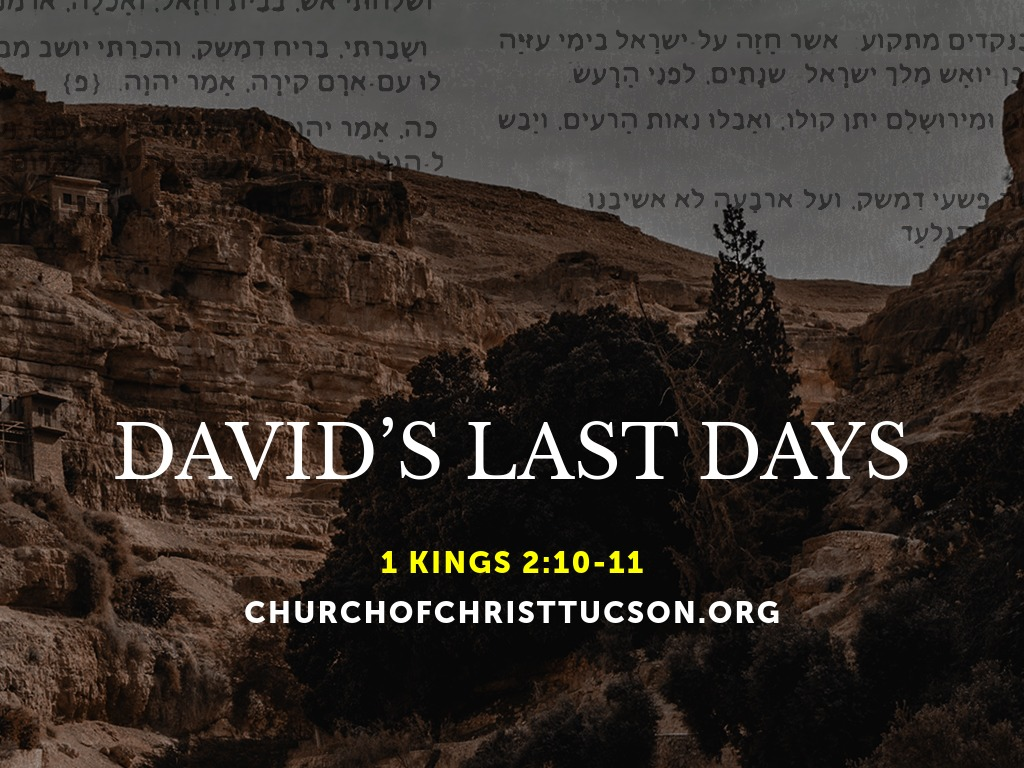 David’s Last Days:1 Kings 2:10-11
David Reflects Back on Life.                                       2 Sam. 23:1-7
 He doesn’t waste time dealing with sin.             2 Sam. 24:1-9, 10
 Gives his final instructions to Solomon.                  1 Kings 2:1-9
 David sleeps with his fathers.                                 1 Kings 2:10-11